Prototipo IBERIUSRelación Jurisprudencia & Legislación08 de Noviembre de 2011
IBERIUS > Índice
Estado actual IBERIUS
Jurisprudencia
Legislación 
Funcionalidades IBERIUS por pestaña
Búsqueda
Resultados
Documento
Legislación
Estructura fichero Excel solicitado para relación Jurisprudencia & Legislación
IBERIUS > Estado actual Jurisprudencia
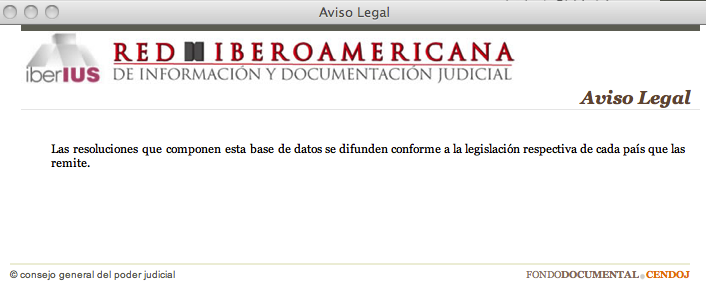 Las resoluciones que componen esta base de datos se difunden conforme a la legislación respectiva de cada país que las emite.
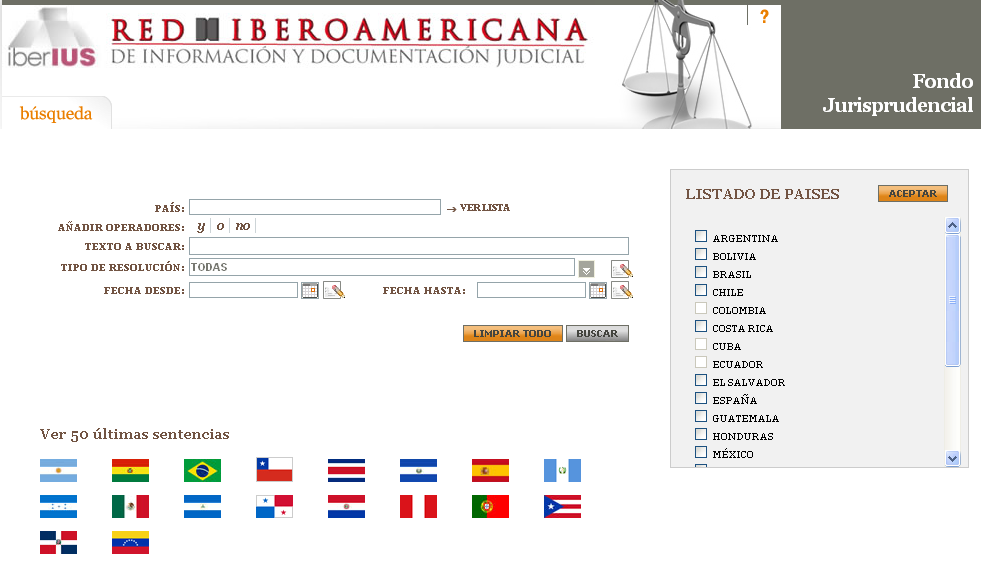 Repositorio de resoluciones
COLOMBIA: No se puede indexar (Applet Java). 
CUBA: Se anuncia que se enviaran lote de sentencias por mail.
ECUADOR: No viable. Los pdf a los que se accede son imágenes por lo que el texto no puede ser extraído.
IBERIUS > Estado actual Legislación
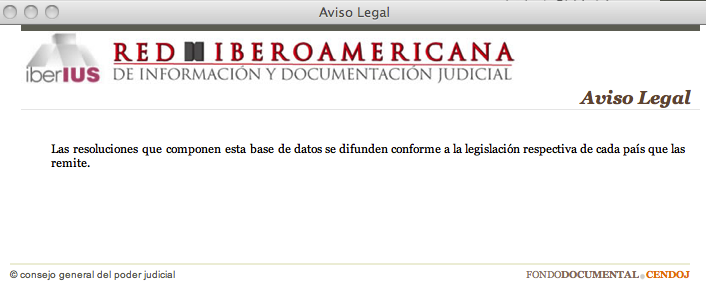 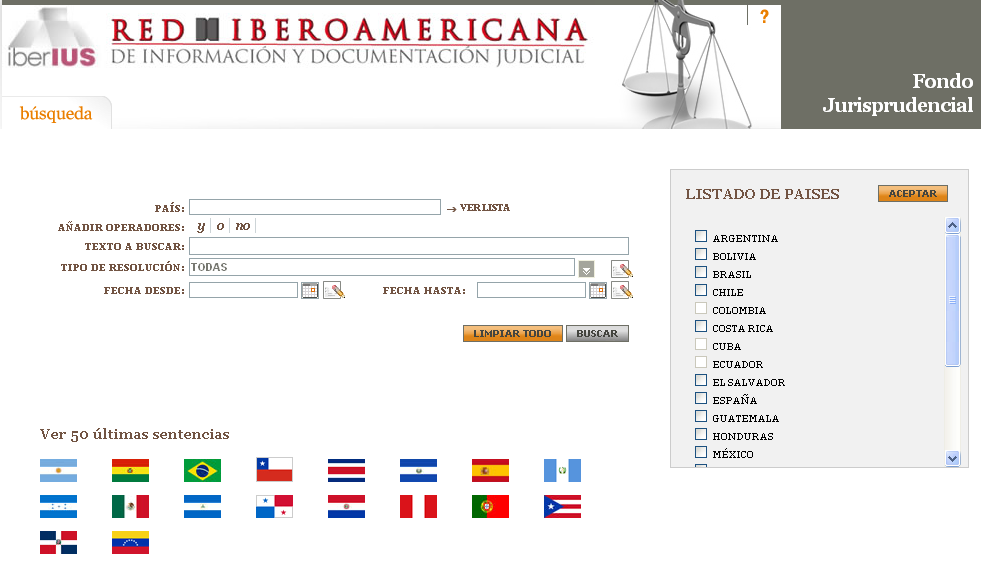 Repositorio de resoluciones
IBERIUS > Pestaña Búsqueda
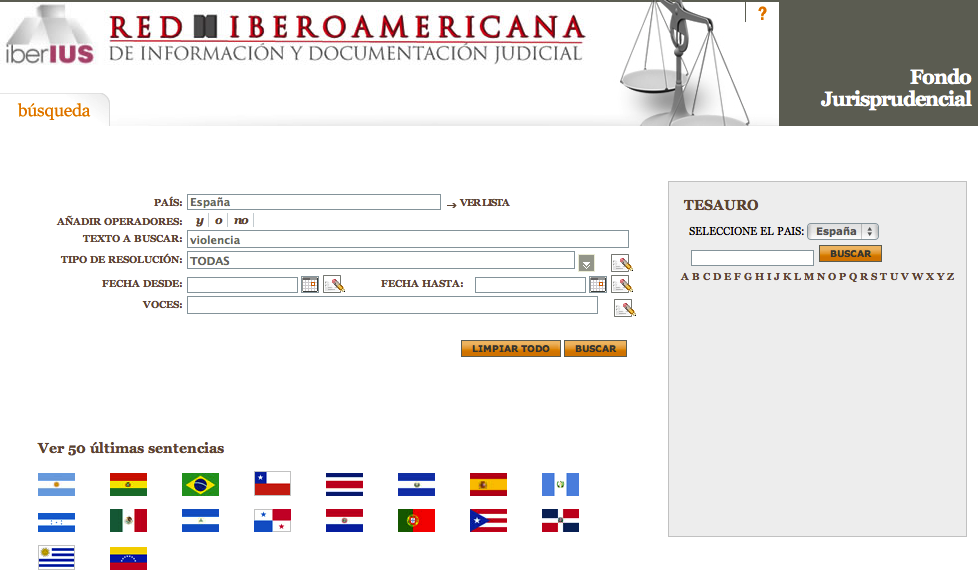 Repositorio de resoluciones
IBERIUS > Funcionalidades > Pestaña Búsqueda
Pestaña BÚSQUEDA
Formulario de consulta
Filtro por país
Filtro por voces de Tesauro
Filtro por tipo de resolución
Filtro por fecha desde/hasta
Filtro ver 50 últimas sentencias
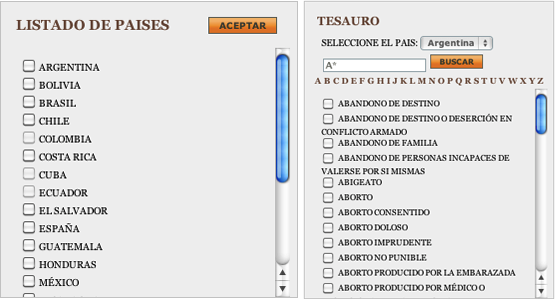 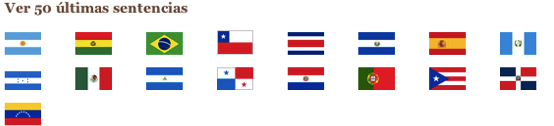 IBERIUS > Pestaña Resultados
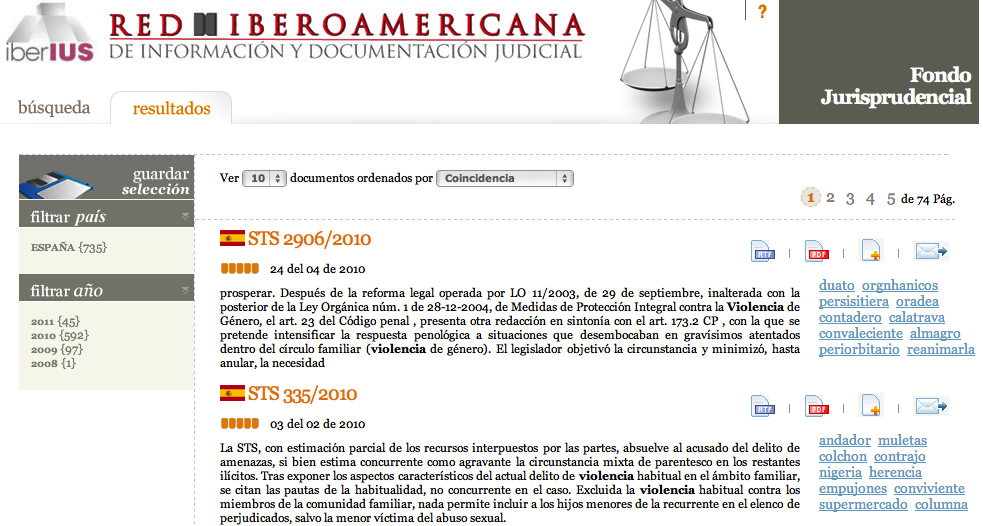 Repositorio de resoluciones
IBERIUS > Funcionalidades > Pestaña Resultados
Pestaña RESULTADOS
Titulo destacado
Filtrado por país y año
Resumen dinámico
Acciones
Descargar el documento en formato rtf 
Descargar el documento en formato pdf 
Añadir /Eliminar  un documento al área de selección. 
Enviar el documento vía email
Nube de tags
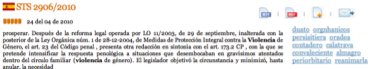 IBERIUS > Pestaña Documento
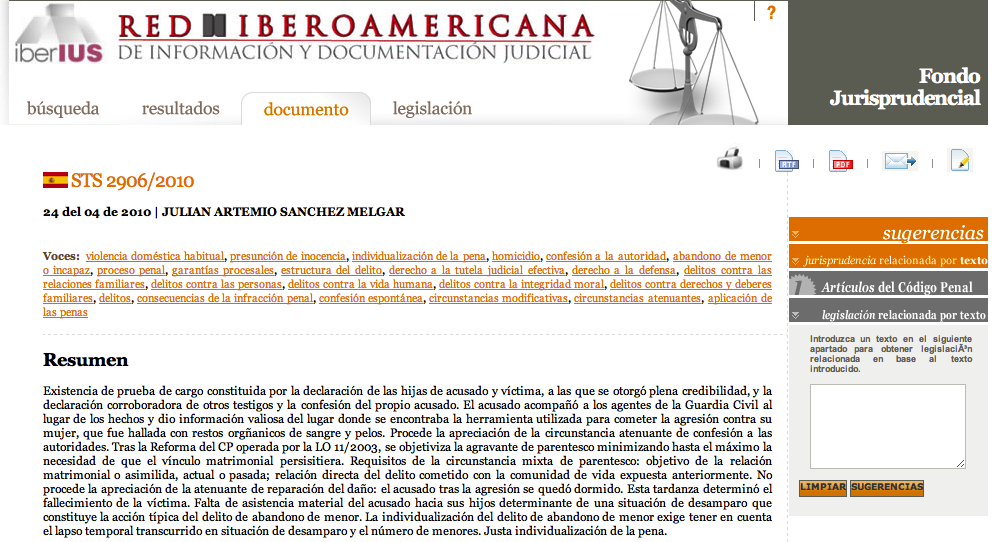 Repositorio de resoluciones
IBERIUS > Funcionalidades > Pestaña Documento
Pestaña DOCUMENTO
Titulo destacado
Acciones
Descargar el documento en formato rtf 
Descargar el documento en formato pdf 
Añadir /Eliminar  un documento al área de selección. 
Enviar el documento vía email
Navegar por el resaltado
Lista de voces
Sugerencias
Jurisprudencia relacionada por texto
Relación Jurisprudencia & Legislación
Modulo Artículos del Código Penal
Obtención articulado que contiene expresión de consulta empleada
Modulo Legislación relacionada por texto
Búsqueda específica de articulado por una palabra/s determinada
IBERIUS > Legislación
Repositorio de resoluciones
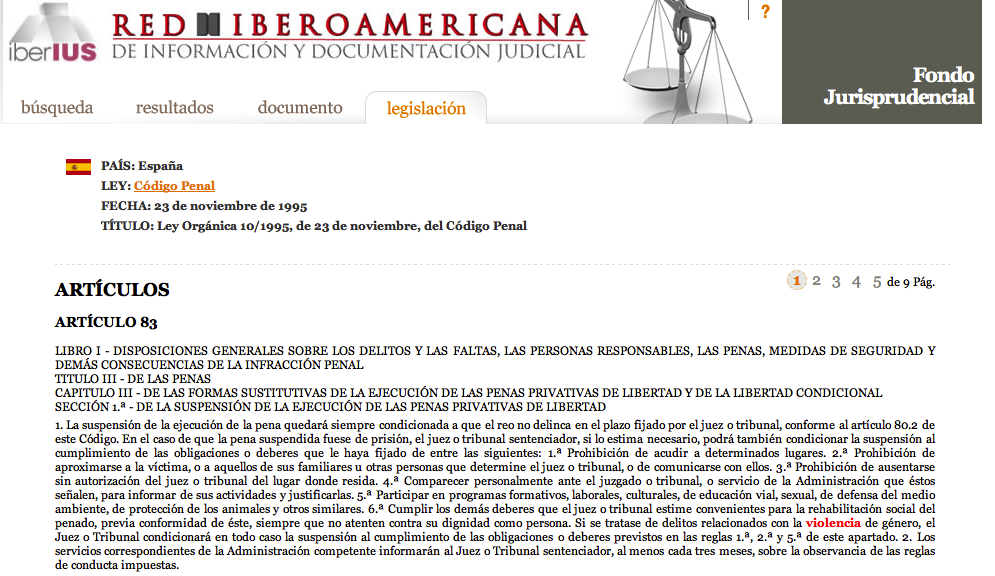 IBERIUS> Funcionalidades > Legislación
Pestaña LEGISLACIÓN
Presentación de artículos del código penal que contiene la palabra/s buscada
Información descriptiva
País
Ley
Fecha
Título
Artículos relacionados
Resaltado palabra buscada
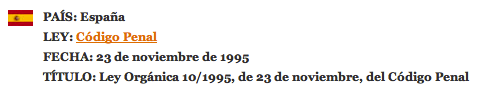 Estructura Excel solicitada (ejemplo)
Para países restantes se solicita misma metodología de actuación. Que se incorporen a los ficheros Excel los artículos desglosados para realizar la funcionalidad.